С пальмы вниз, на пальму сноваловко прыгает …
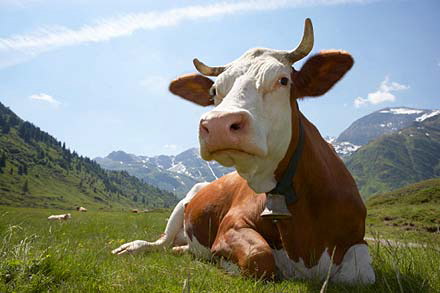 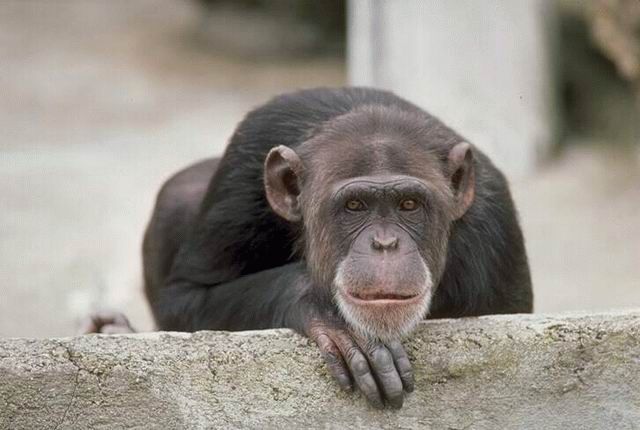 Мимо улья проходил косолапый …
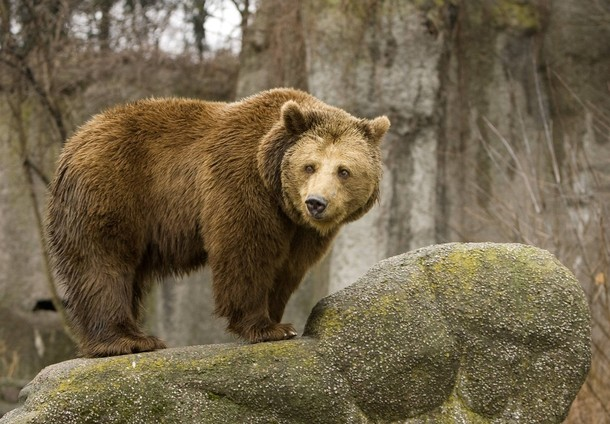